МУНИЦИПАЛЬНОЕ БЮДЖЕТНОЕ ОБЩЕОБРАЗОВАТЕЛЬНОЕ УЧРЕЖДЕНИЕ СРЕДНЯЯ ОБЩЕОБРАЗОВАТЕЛЬНАЯ ШКОЛА №6 ИМЕНИ 302 ТЕРНОПОЛЬСКОЙ КРАСНОЗНАМЕННОЙ ОРДЕНА КУТУЗОВА СТРЕЛКОВОЙ ДИВИЗИИ СТАНИЦЫ ЛЕНИНГРАДСКОЙ МУНИЦИПАЛЬНОГО ОБРАЗОВАНИЯ ЛЕНИНГРАДСКИЙ РАЙОН
Отчет проекта
«Археологическая лаборатория как средство самосознания обучающихся, требующих особого педагогического внимания»
Руководитель проекта: Лещенко Л.С., директор МБОУ СОШ №6
Научный руководитель: Куренная Е.В., кандидат педагогических наук
Цель отчетного периода
Апробация системы воспитательного процесса, направленной на психолого-педагогическую поддержку целевой аудитории проекта. Разработка методического обеспечения реализации разработанной системы.
Задачи:
Апробировать целостную систему воспитательного процесса, направленную на психолого-педагогическую поддержку целевой аудитории проекта как фактора формирования самосознания школьников, требующих особого педагогического внимания.
Внедрить в практику школы систему внеучебной поисковой, археологической деятельности, музейной педагогики.
Реализовать воспитательные практики (внеурочную деятельность).
Реализовать индивидуальные траектории обучающихся.
Измерение и оценка качества инновации
Результаты первичной диагностики мониторинга эффективности инновационной деятельности
Результативность за отчетный период
Рабочая тетрадь для учащегося«Ступеньки к своему Я»
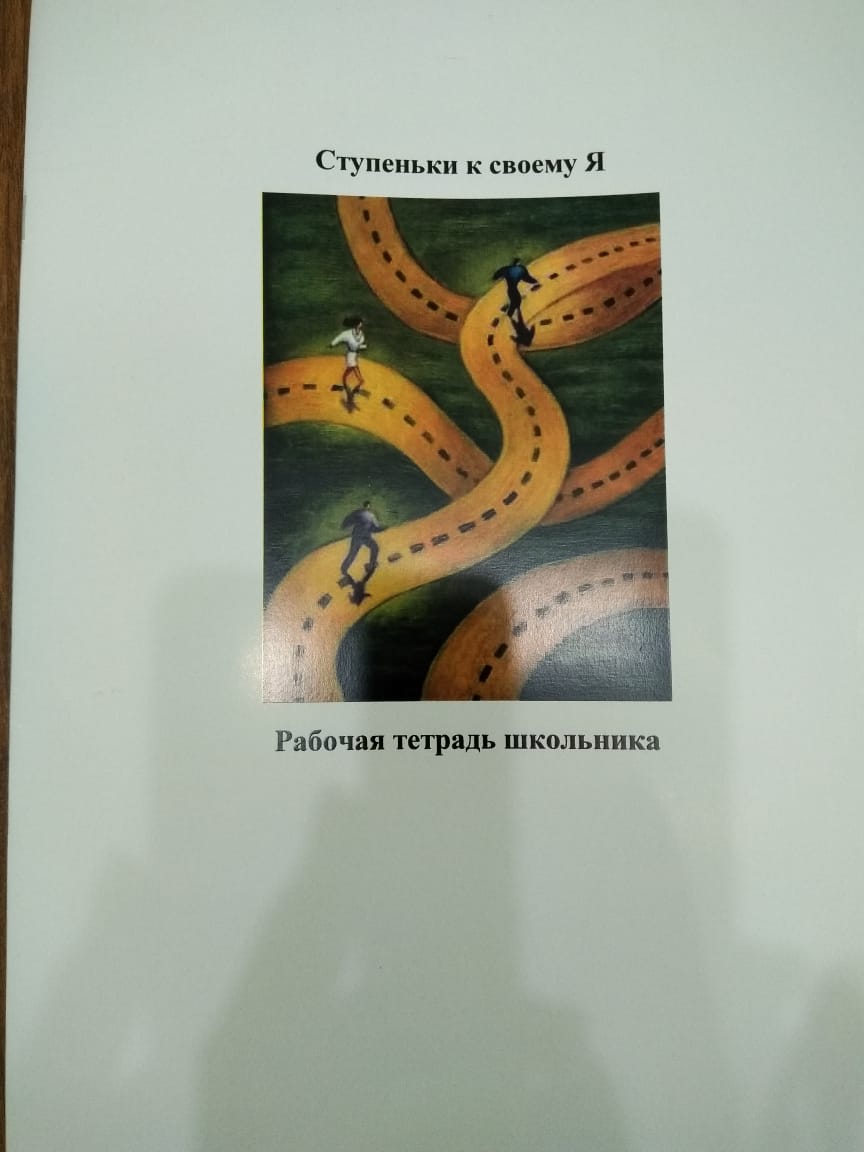 Летний лагерь для обучающихся, требующих особого педагогического внимания
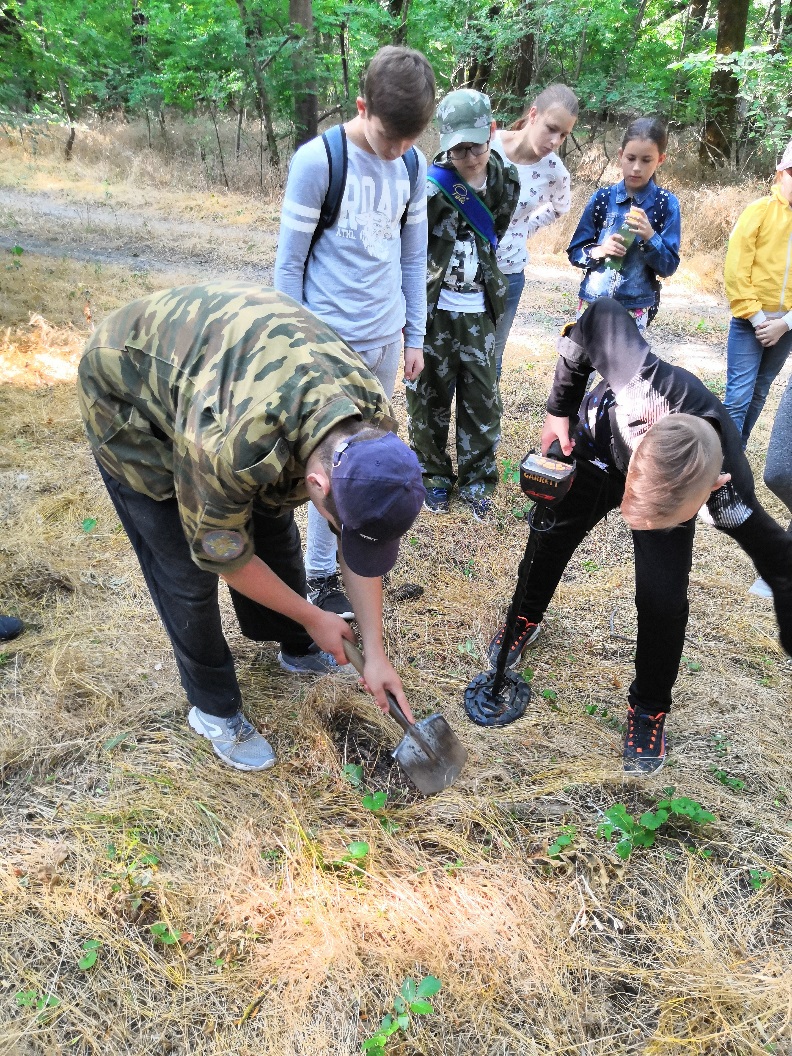 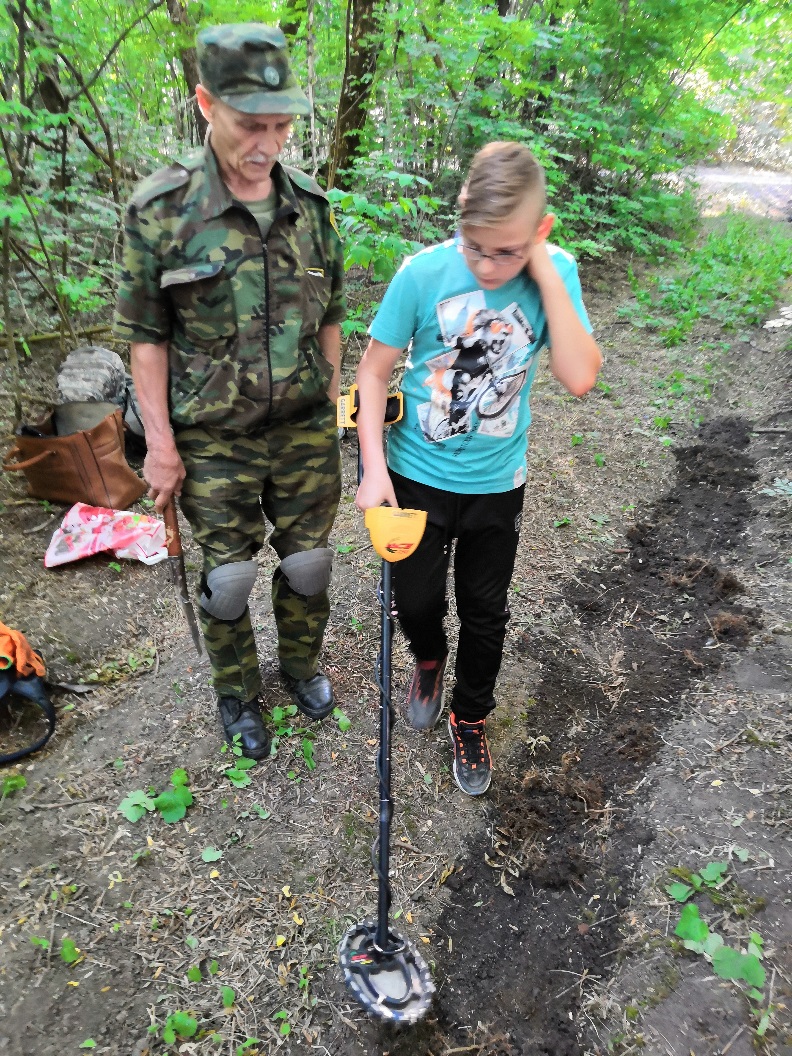 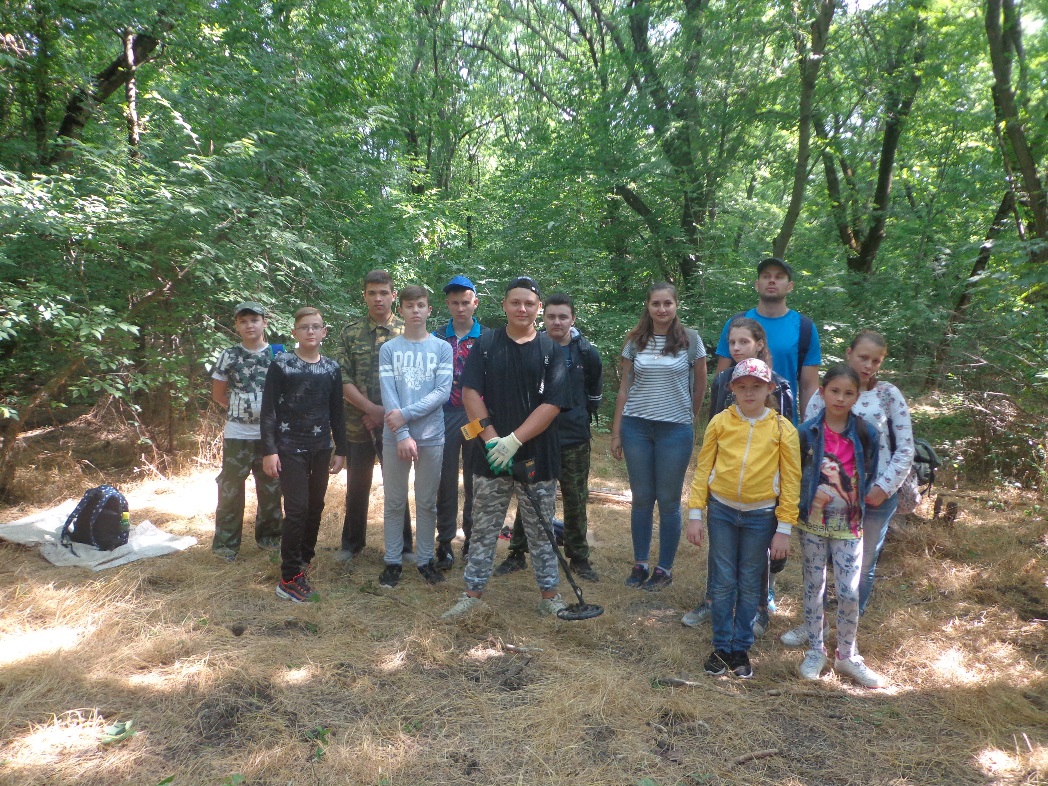 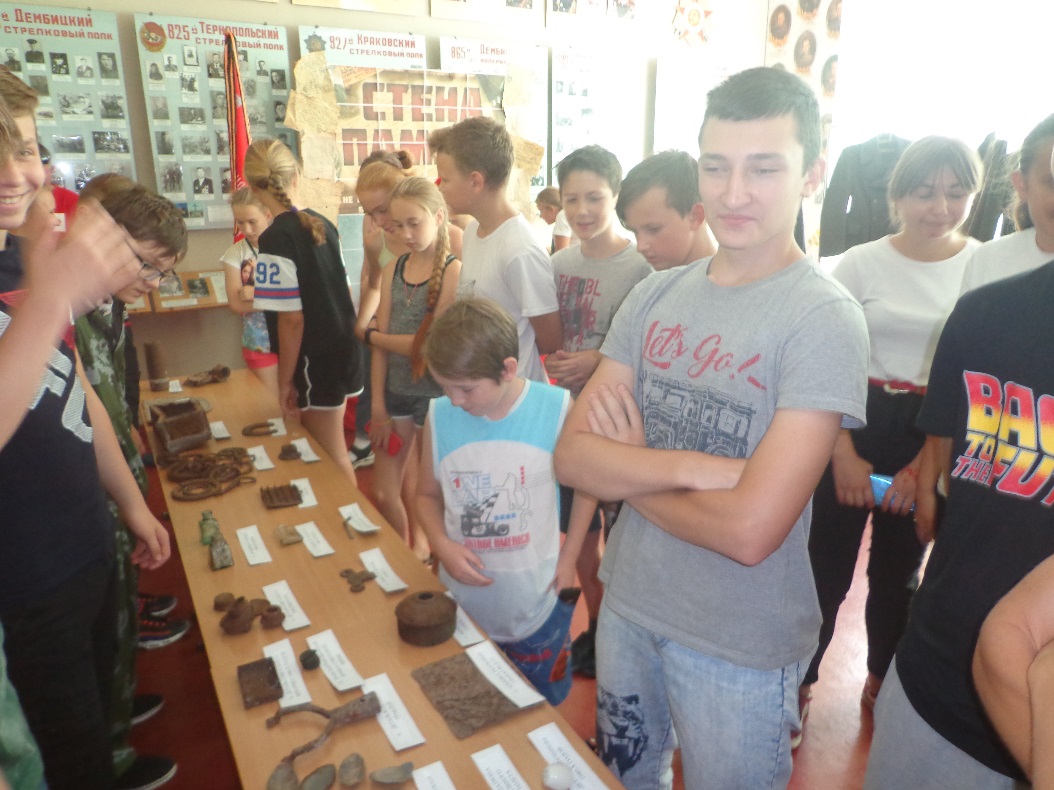 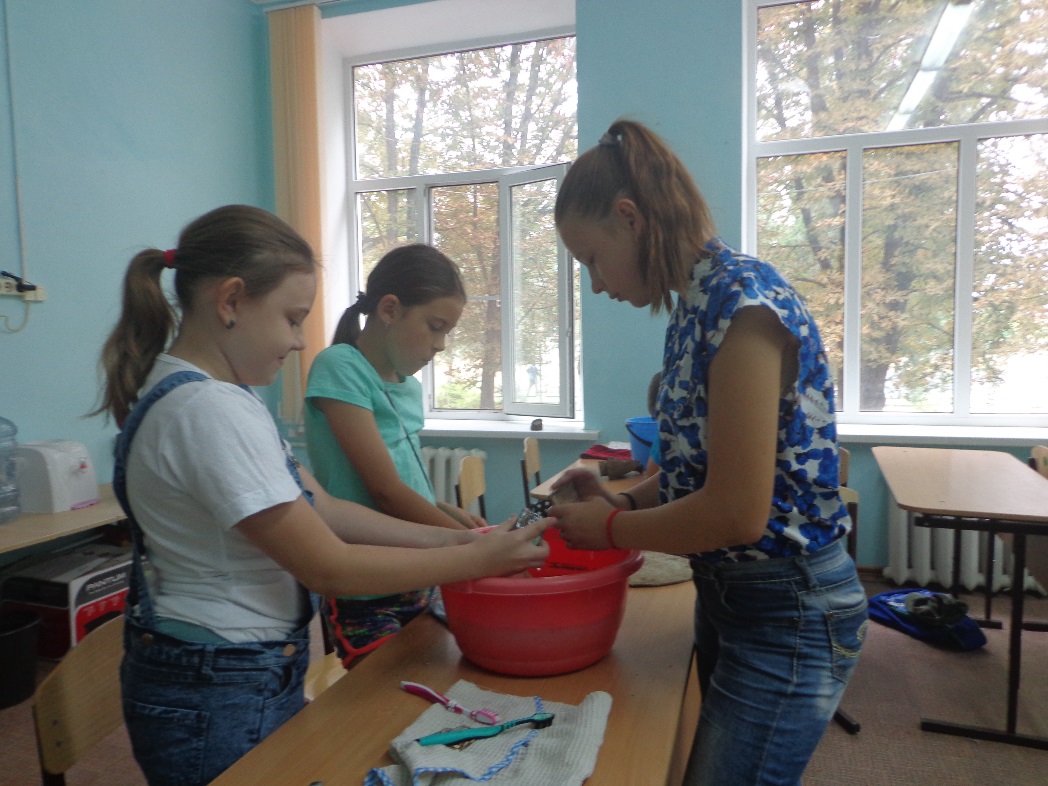 Организация передвижной музейной экспозиции
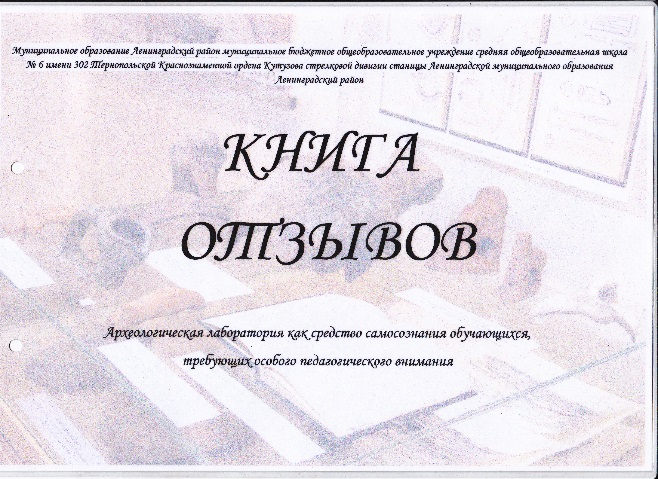 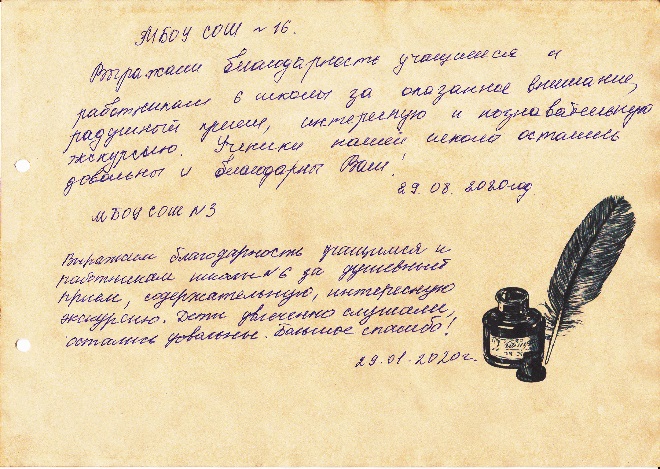 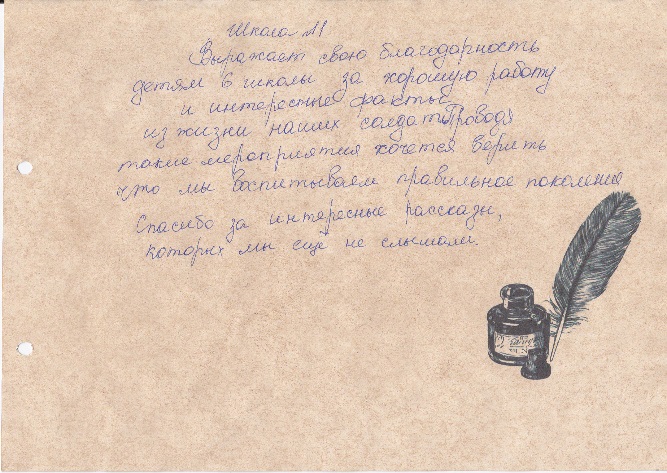 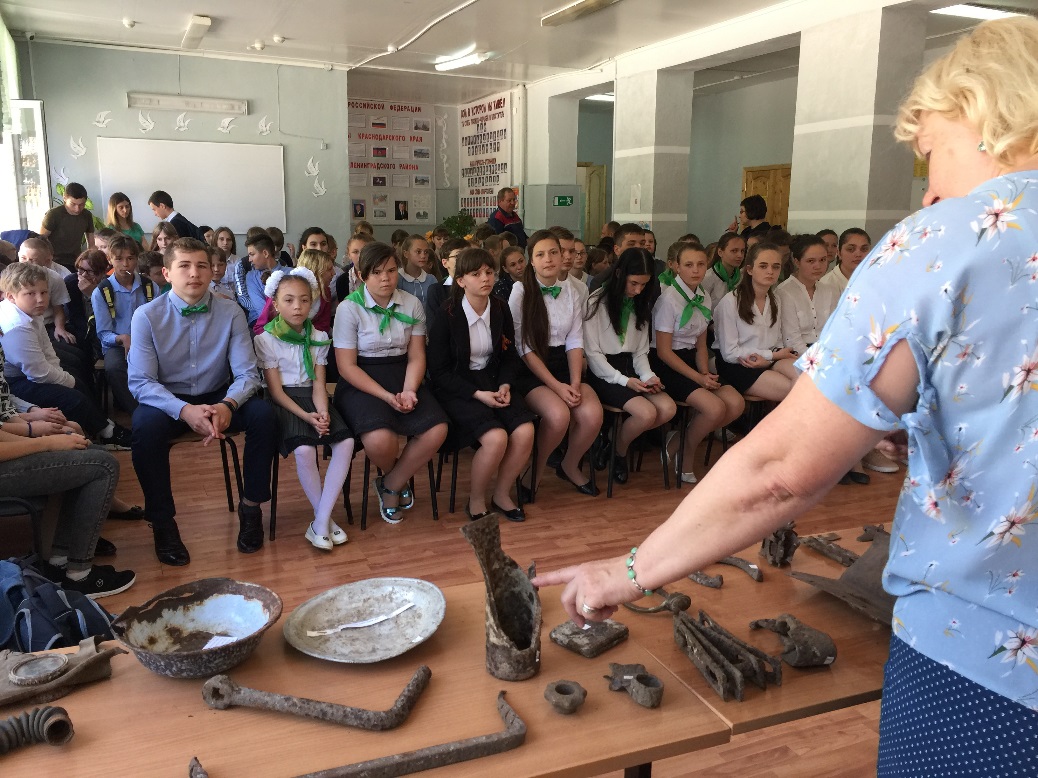 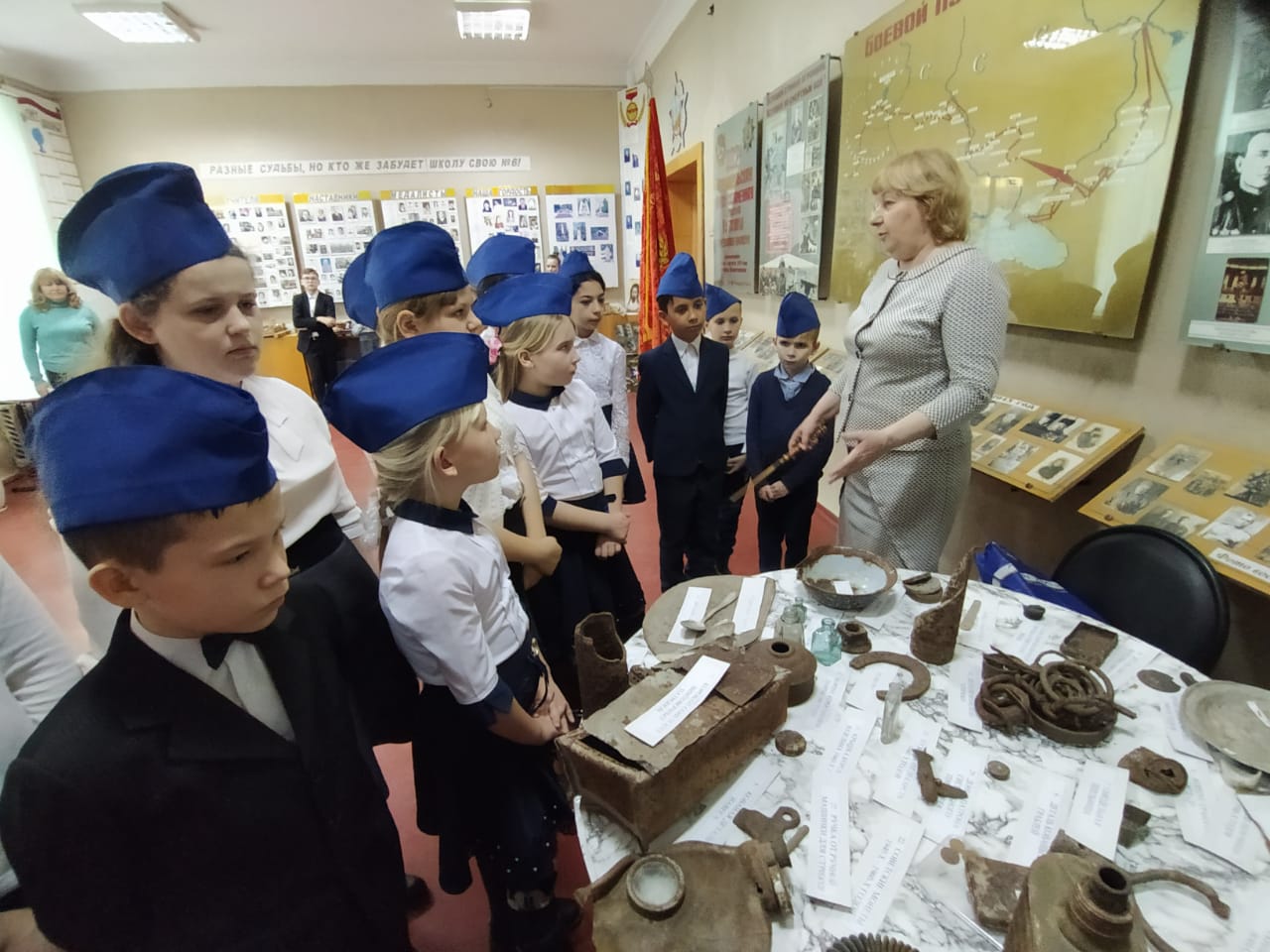 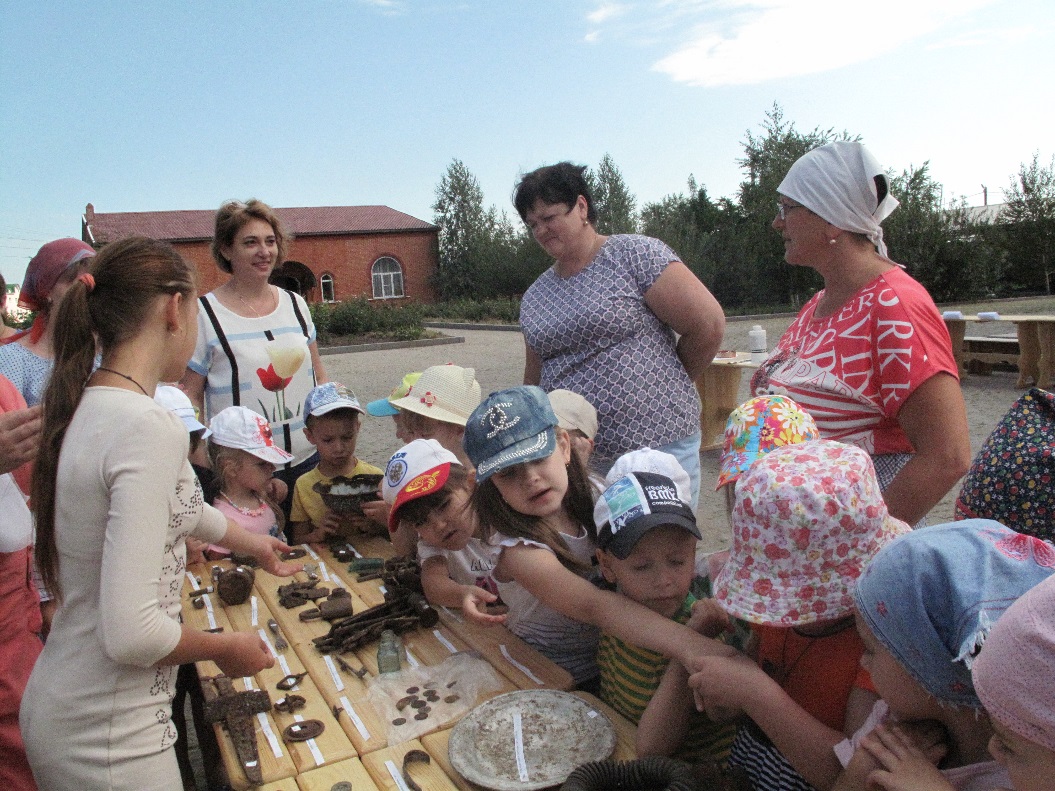 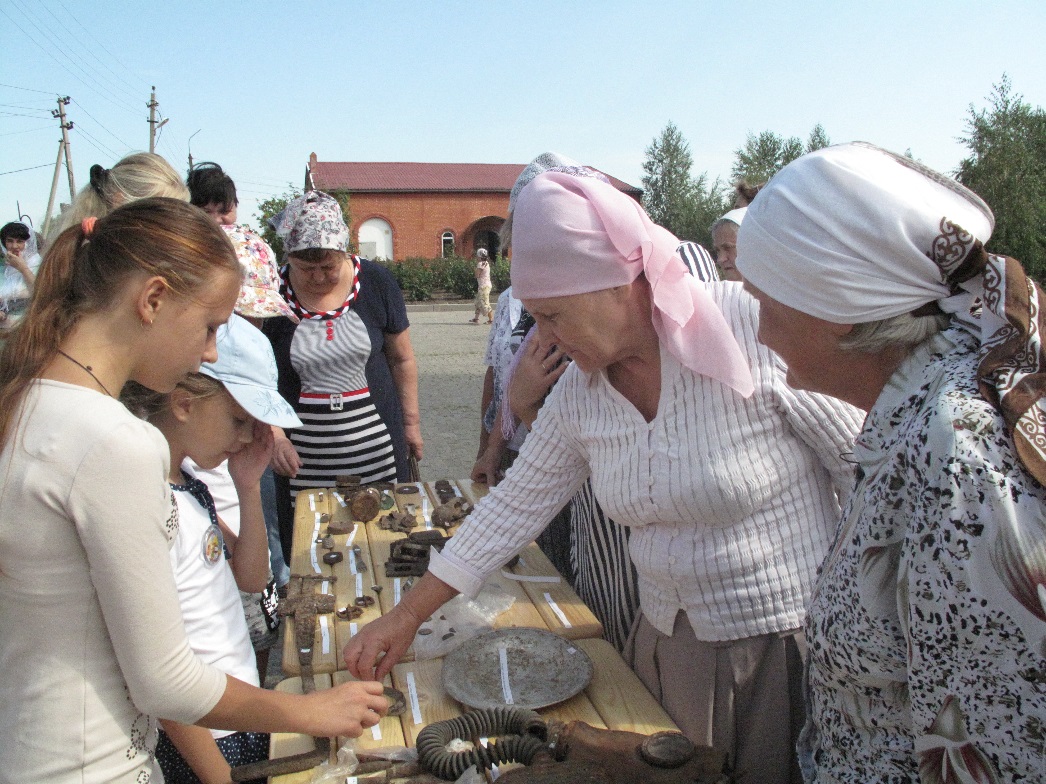 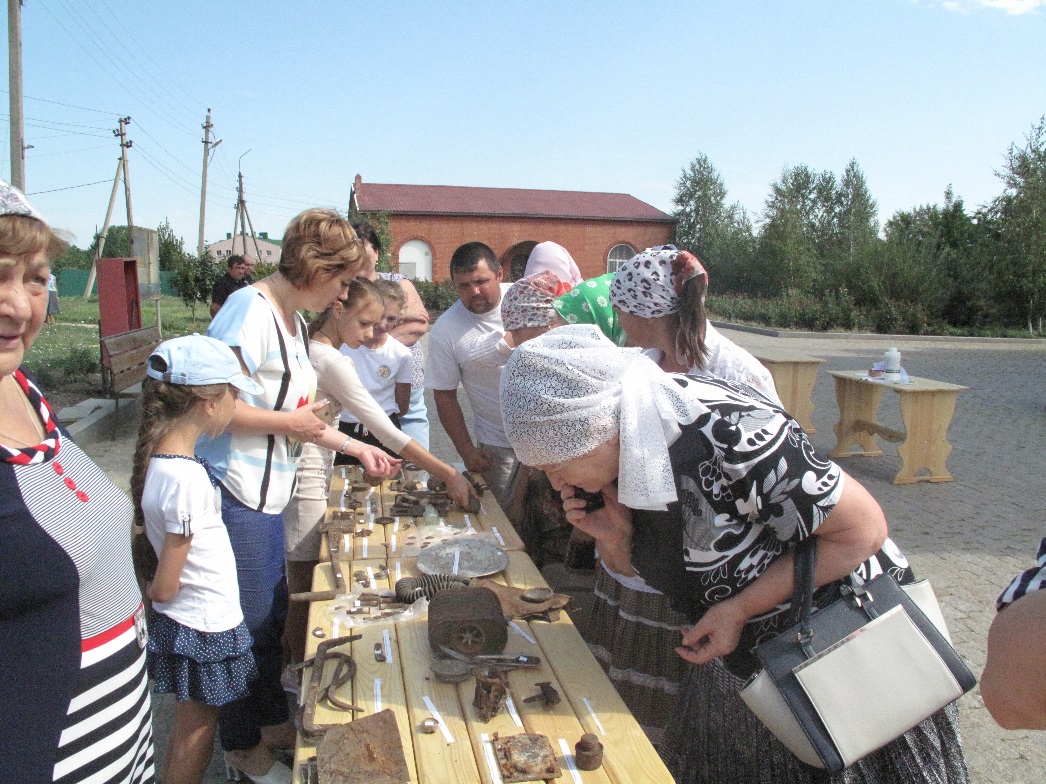 Организация сетевого взаимодействия
Транслирование опыта работы
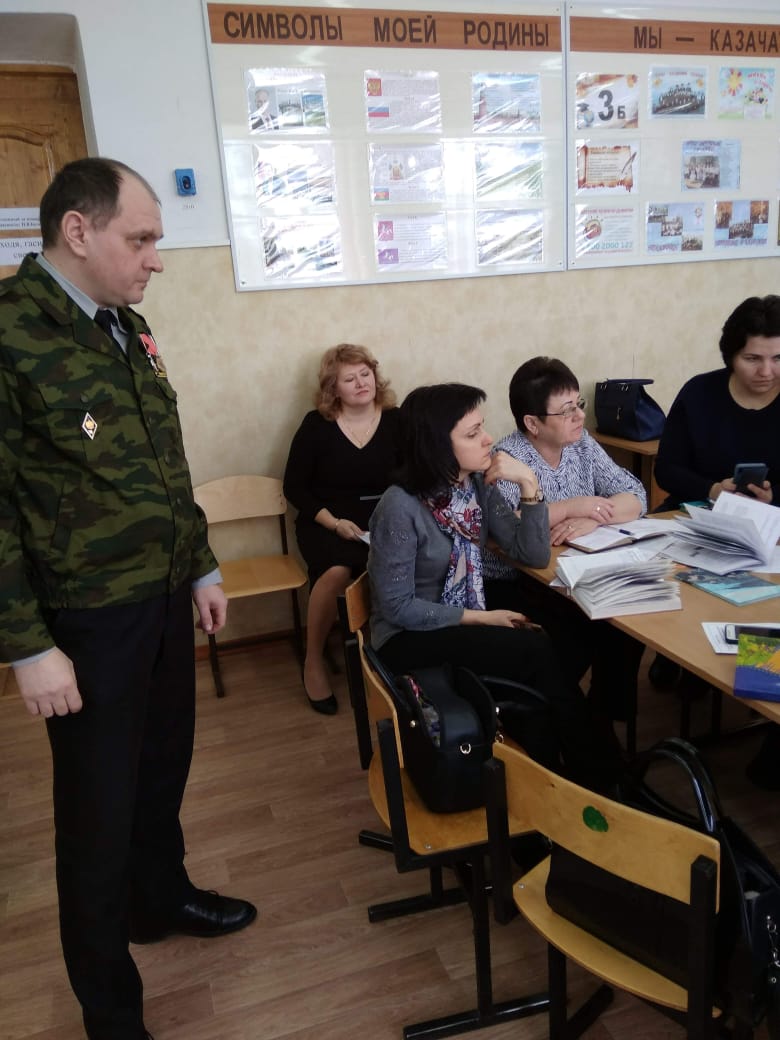 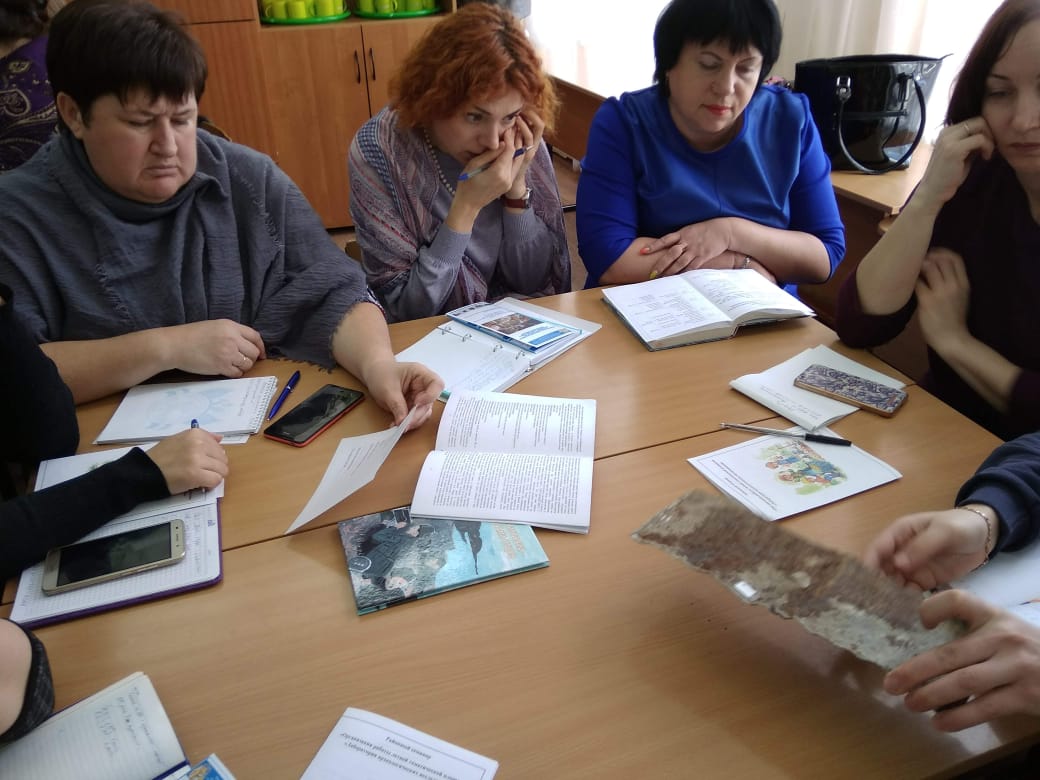 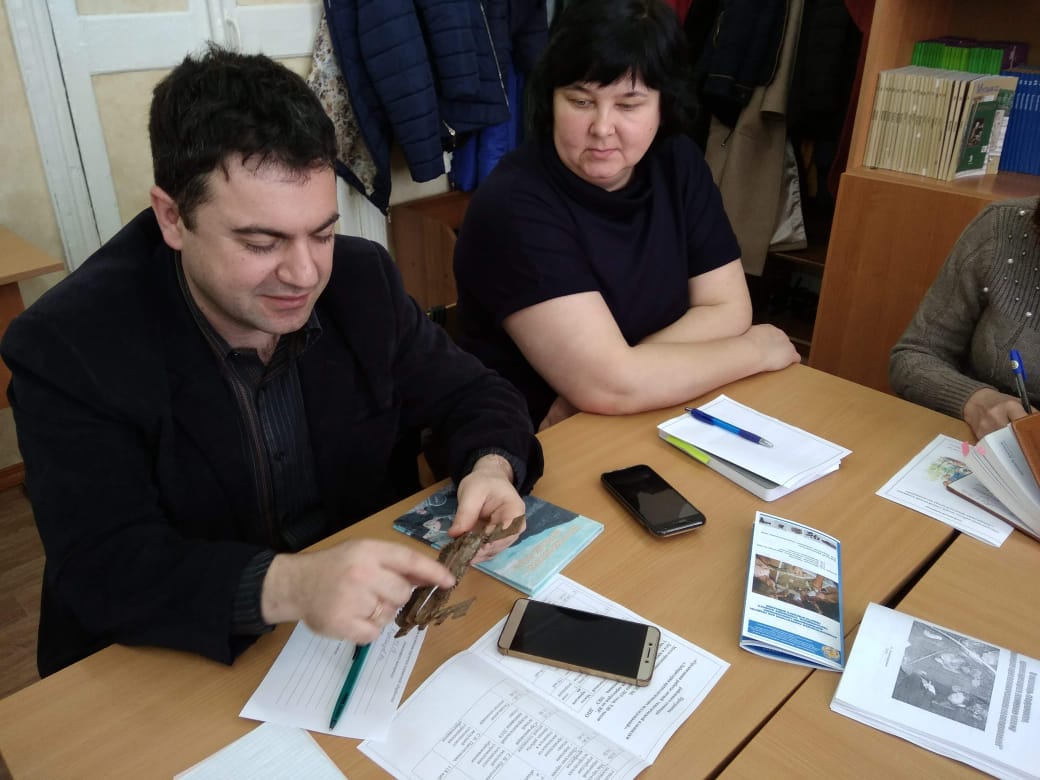 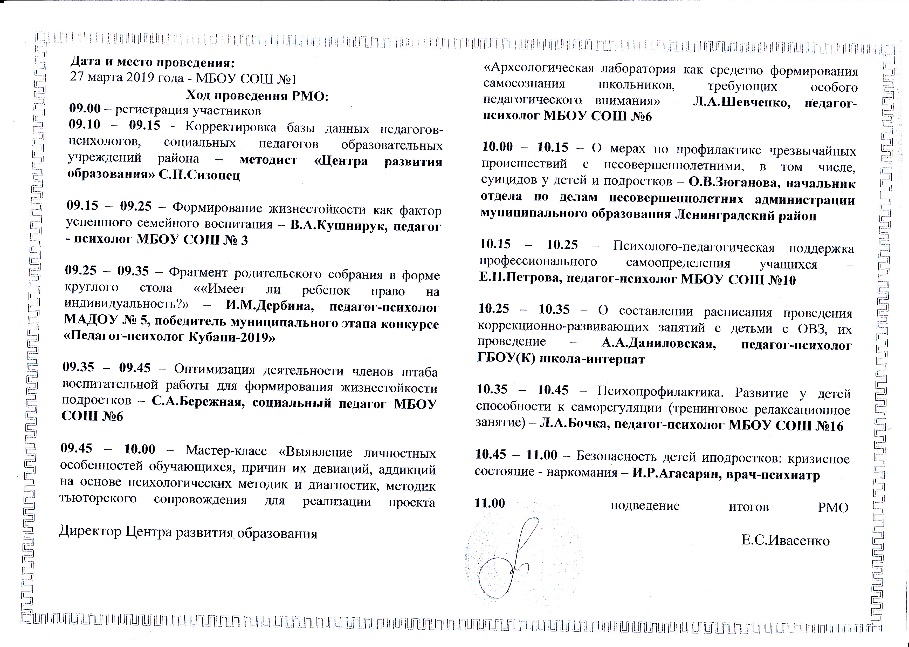 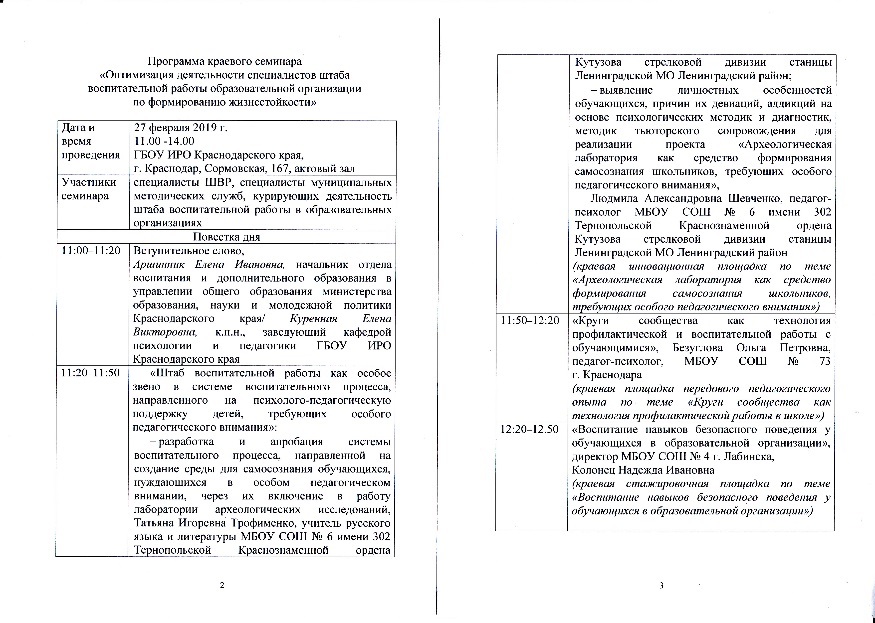 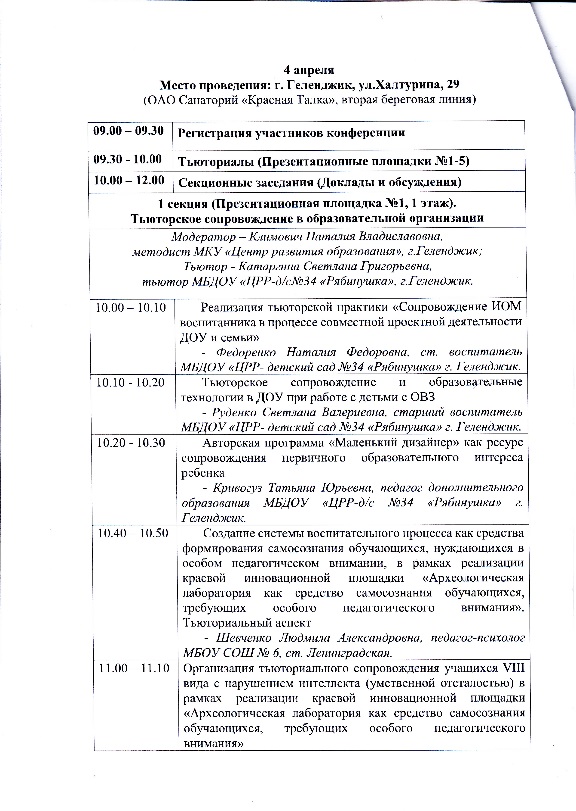 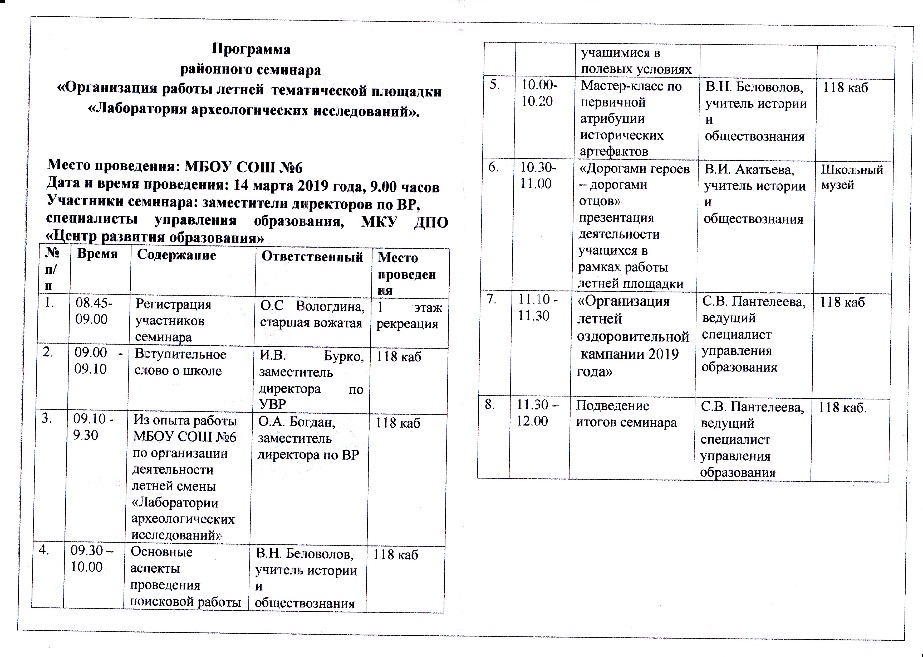 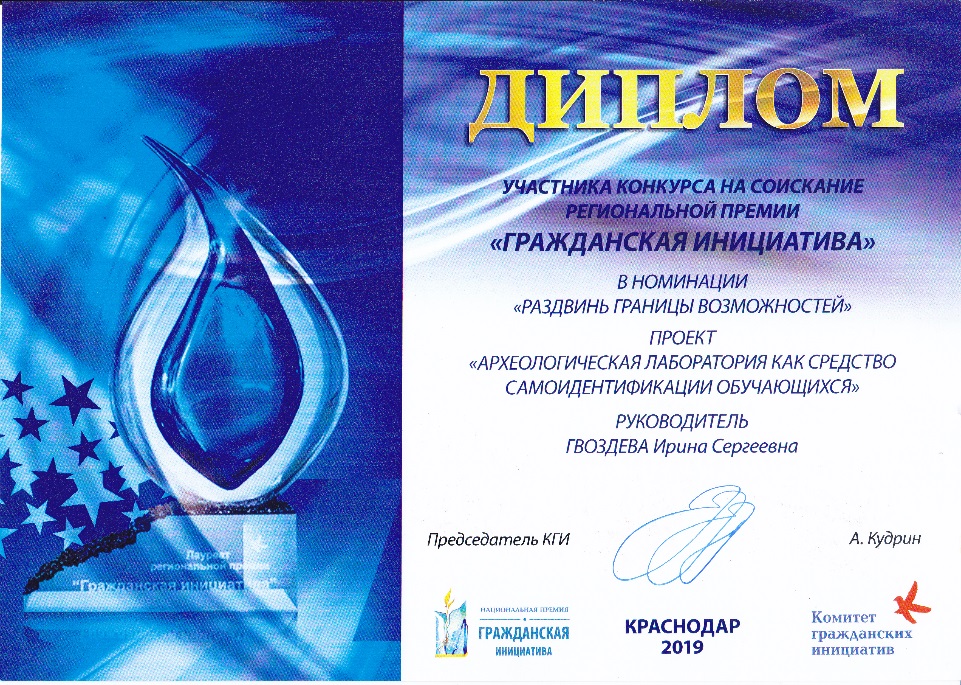 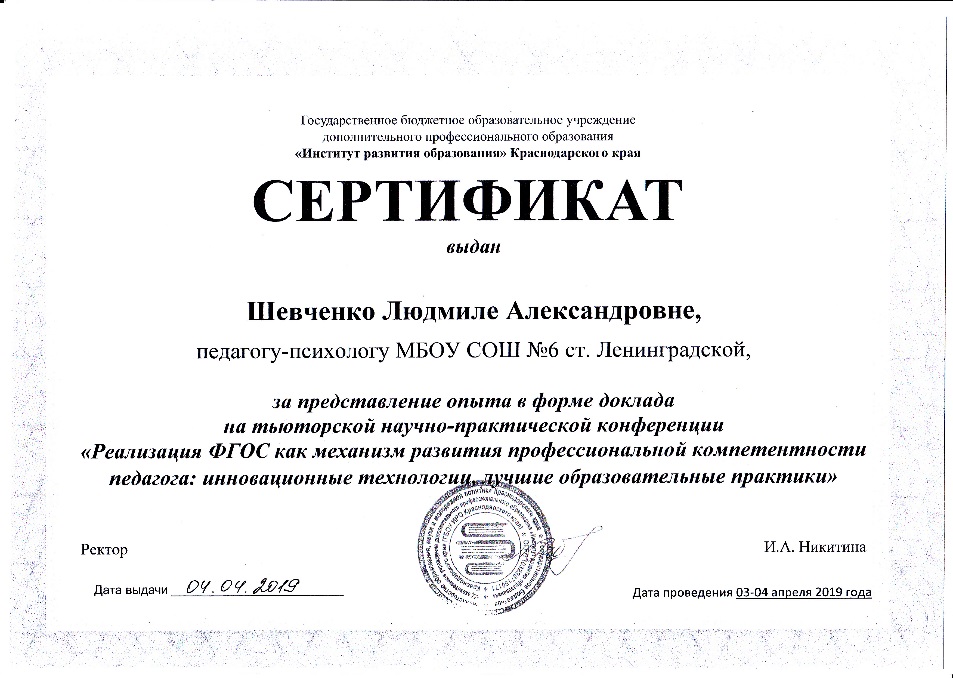 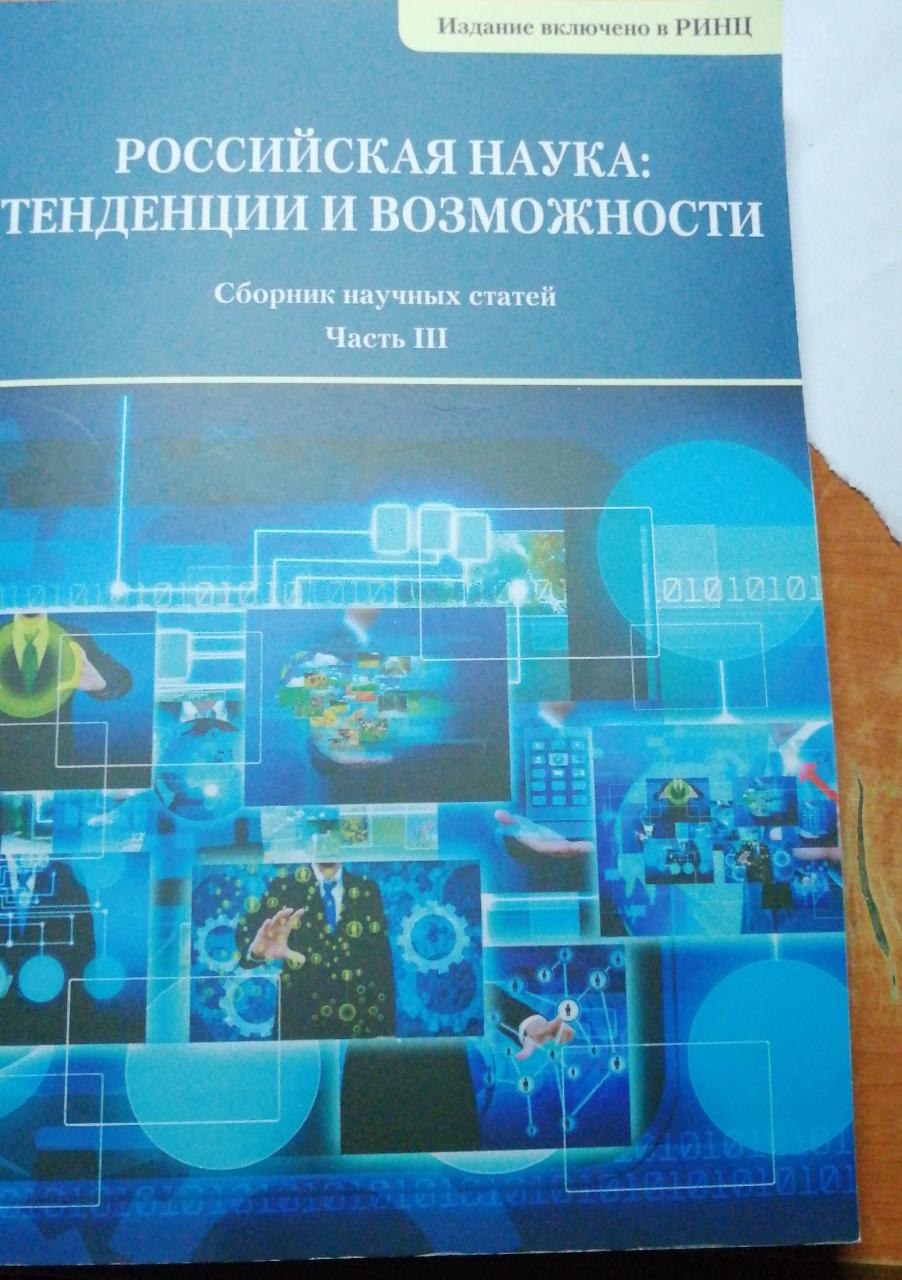 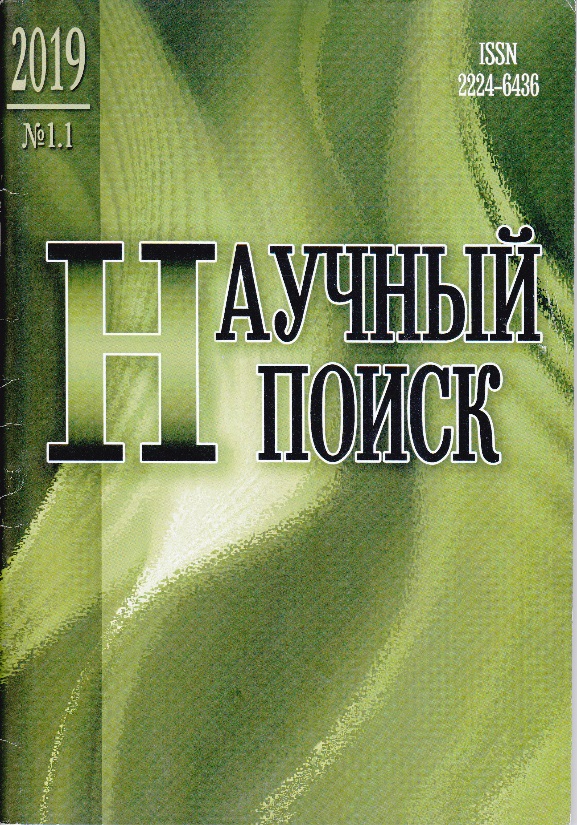 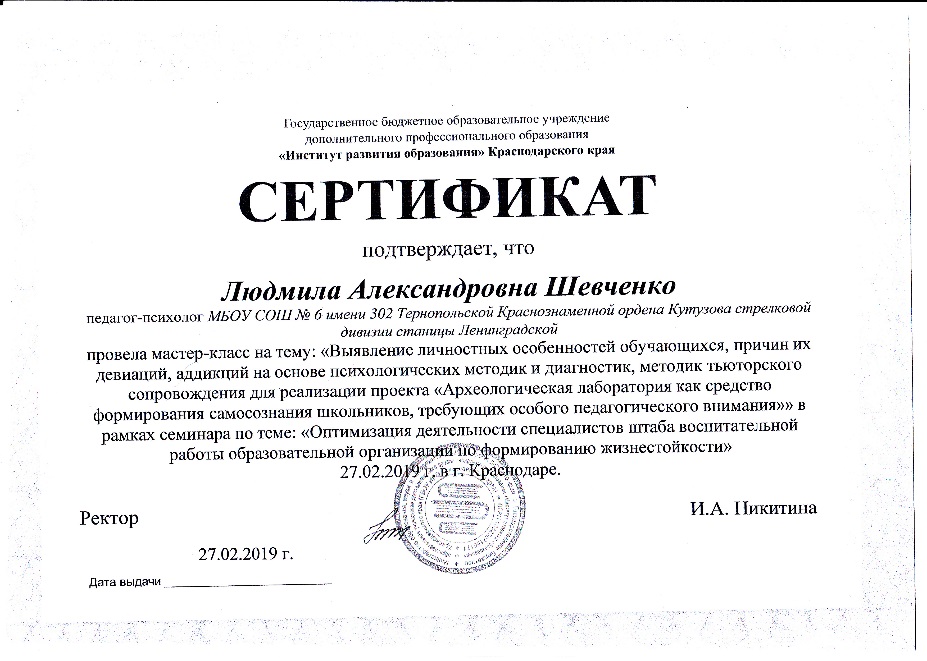 Спасибо за внимание